#MetsCNS2019
#CNSMetsWorkshop2019
Session II: 
Key Issues for Clinical Development for Brain Mets
Nancy Lin, MD, Co-Chair, Dana Farber Cancer Institute 
Chana Weinstock, MD, Co-Chair, US Food and Drug Administration
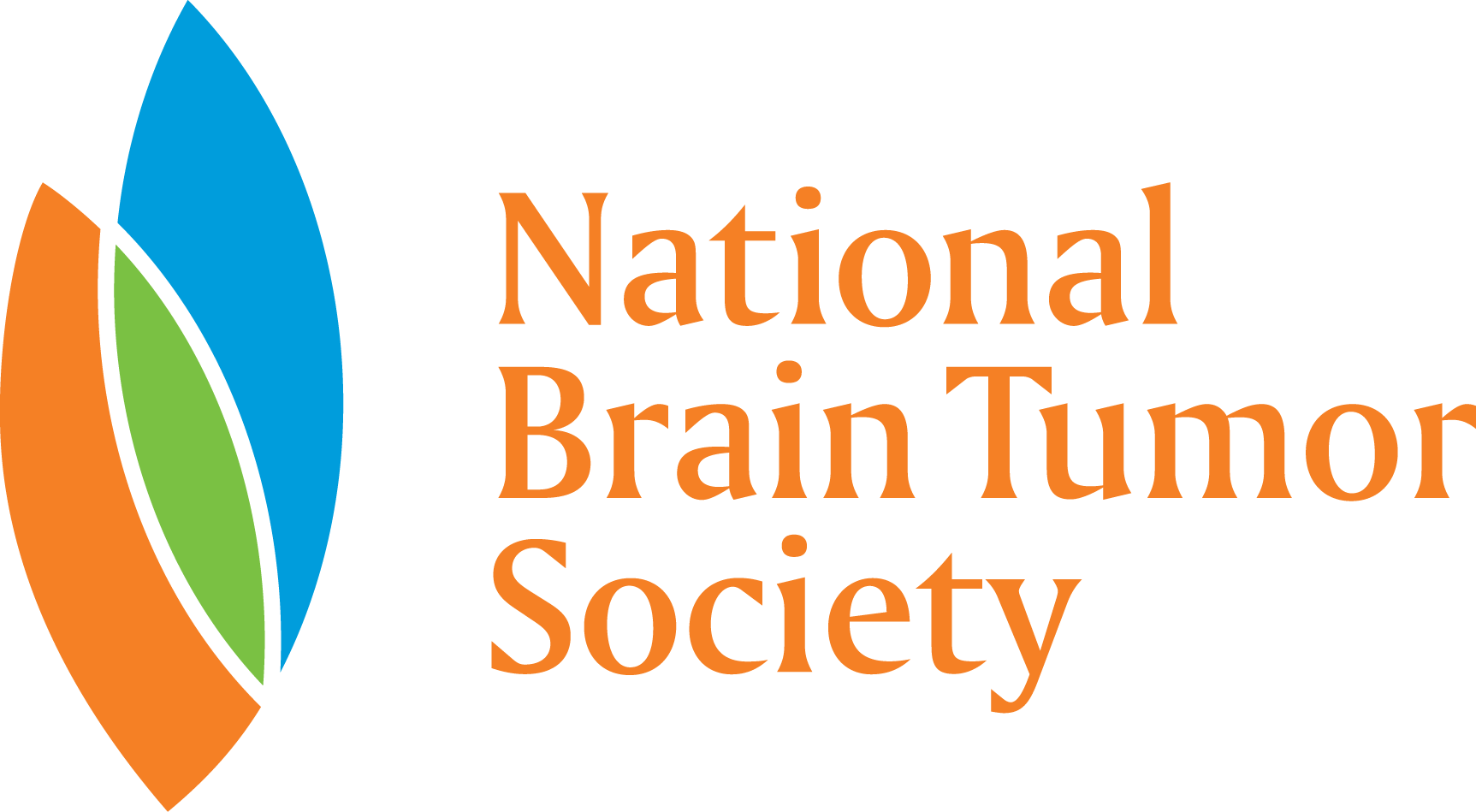 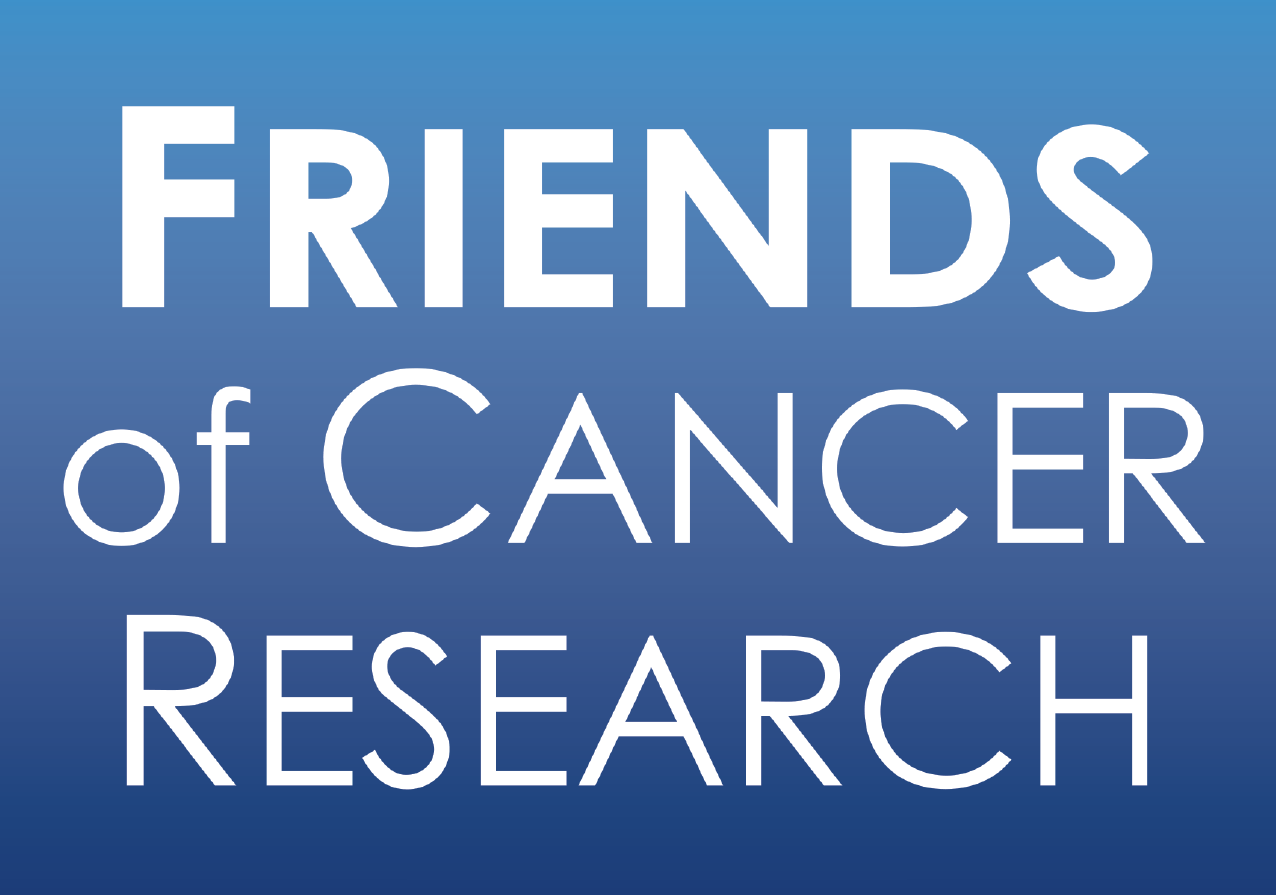 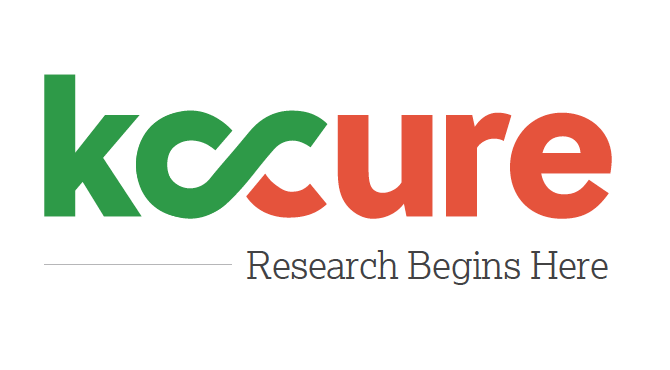 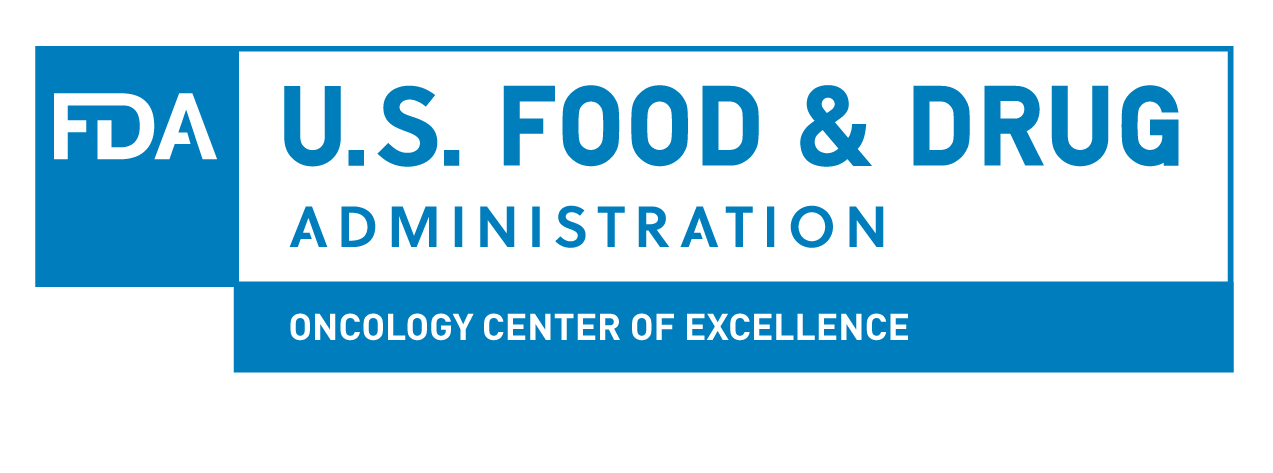 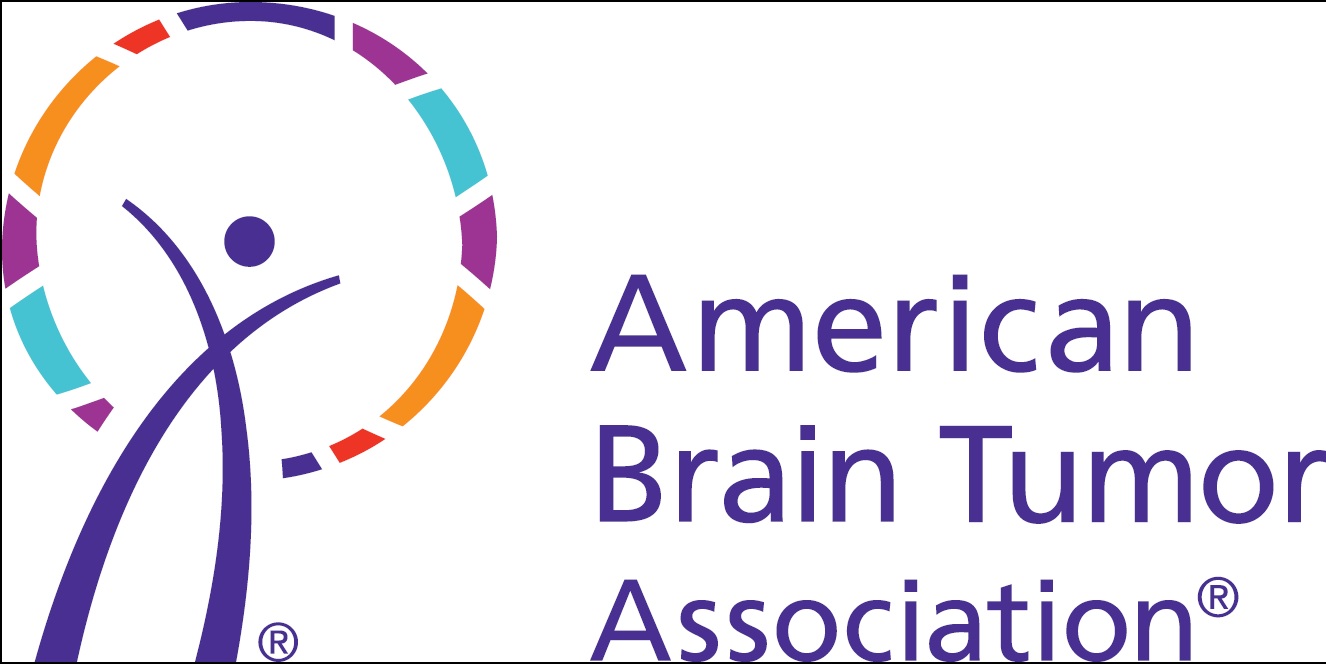 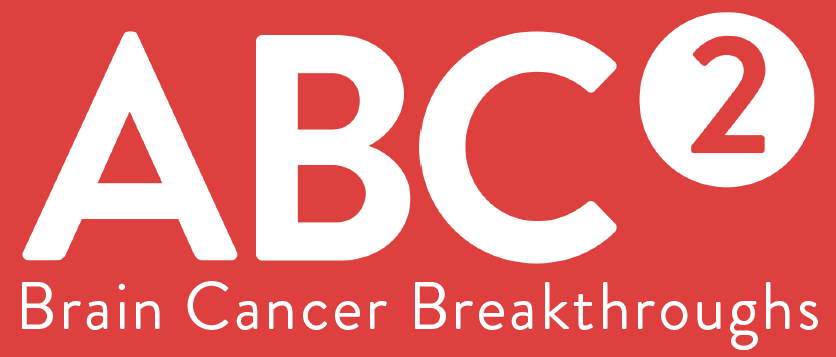 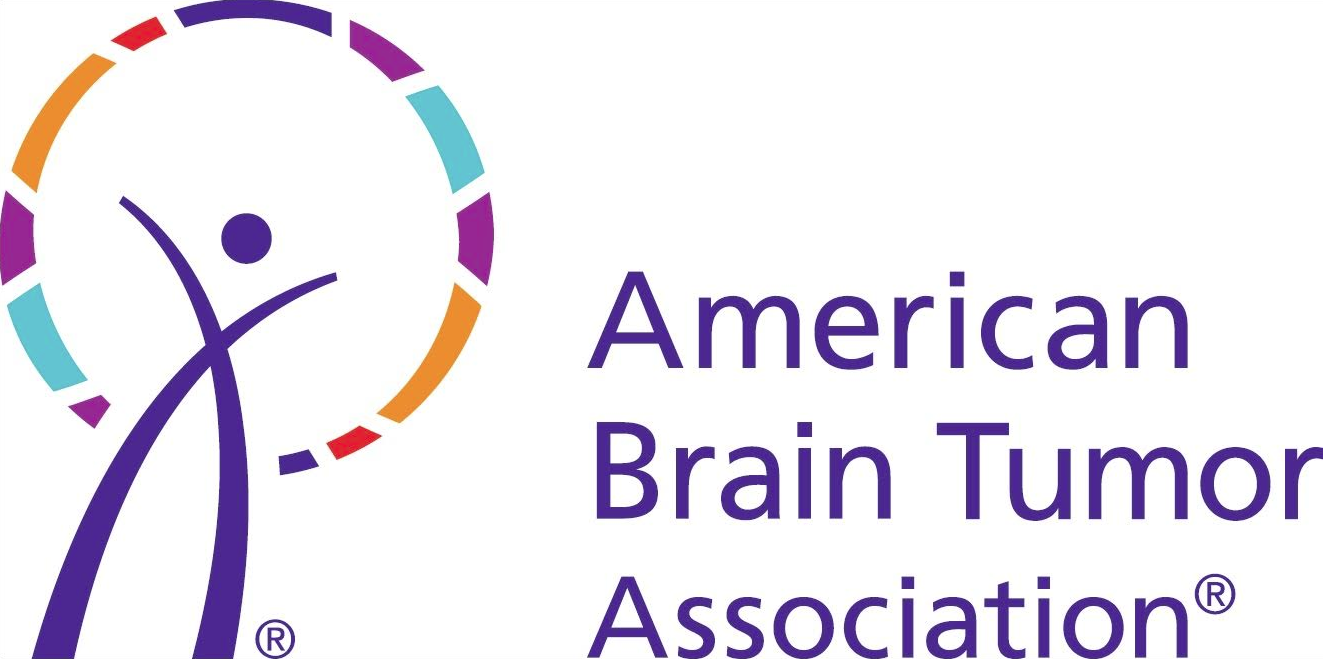 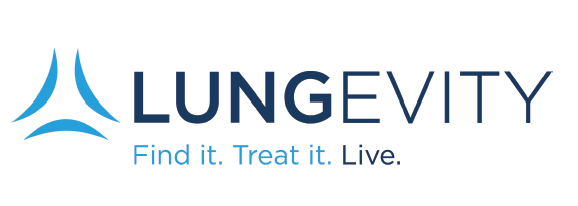 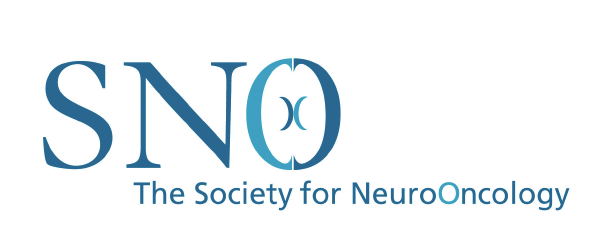 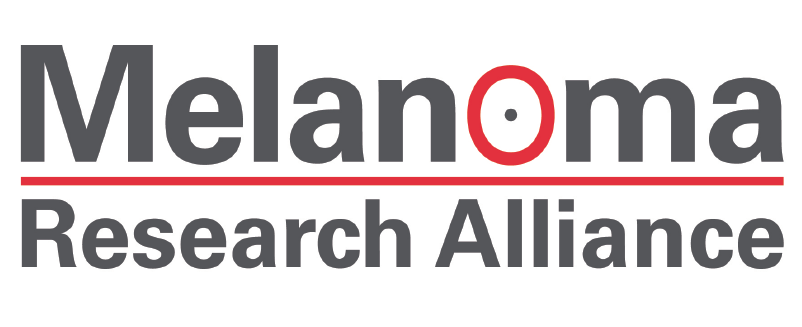 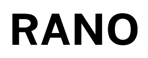 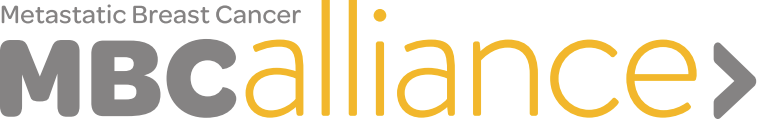 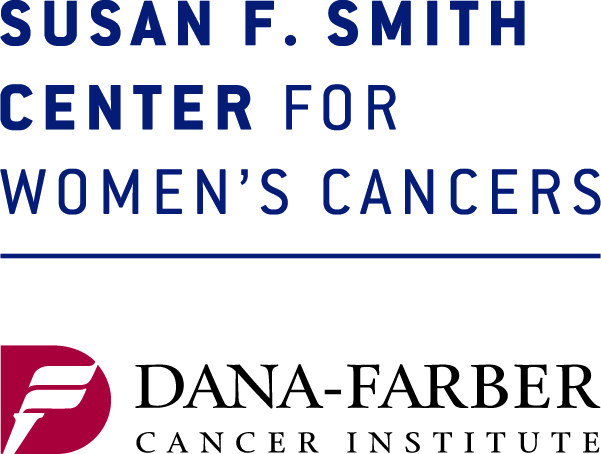 Selecting Drug Candidates for Treatment of Brain Metastases
Nancy U. Lin, MD
Associate Chief, Division of Breast Oncology, Dana-Farber Cancer Institute
Associate Professor of Medicine, Harvard Medical School
Workshop on Product Development for CNS Metastases
March 22, 2019
Disclosures
Research support
Genentech
Seattle Genetics
Oncothyreon
Novartis
Pfizer
Advisory Board
Seattle Genetics
Daichii
Puma
Historical Paradigms
Patients with brain metastases experience very poor survival
Corollary 1: by the time brain metastases occur, disease is highly refractory and unlikely to respond to any systemic therapy
Corollary 2: patients with brain metastases will not be good candidates for clinical trials, as the competing risk of death/deterioration will prevent proper evaluation of a new therapeutic strategy

Penetration across the intact blood-brain barrier is required for activity
Corollary 1: if a drug does not show good CNS penetration across an intact BBB in animal models, it is pointless to study the drug for treatment for brain metastases, and those patients should be excluded from all phases of drug development
Corollary 2: BBB penetration is as/more important than MoA/target of drug
Historical Paradigms
The end result of these assumptions is that patients with brain metastases have been largely excluded from cancer clinical trials, despite a very high prevalence in some tumor types.

But…are these assumptions true?

How should we be selecting drug candidates for clinical trials?
Assumption #1: Patients with brain metastases experience very poor survival
Survival after Brain Met Dx Has Improved
LUNG ADENOCA
BREAST CANCER
MELANOMA
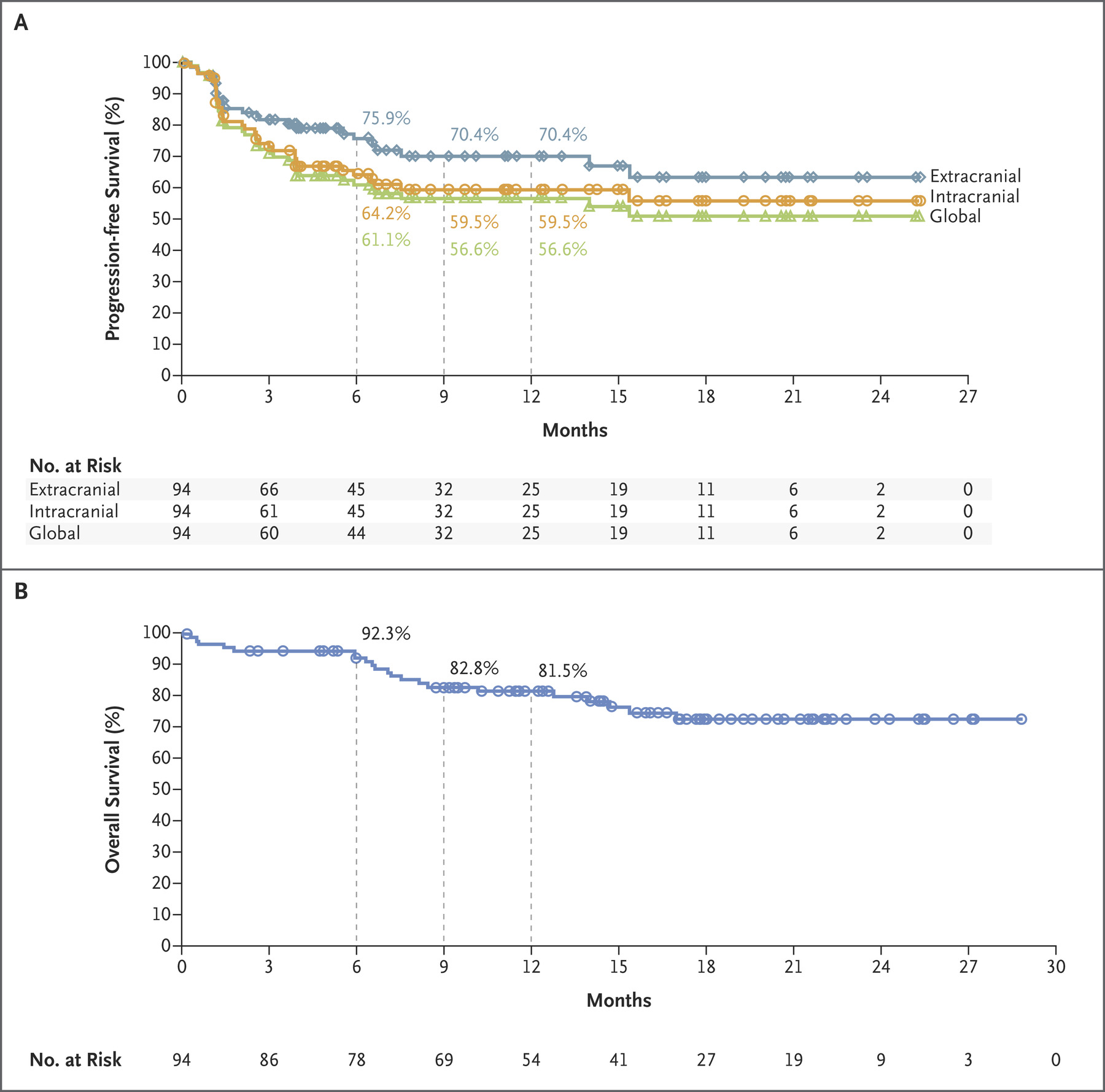 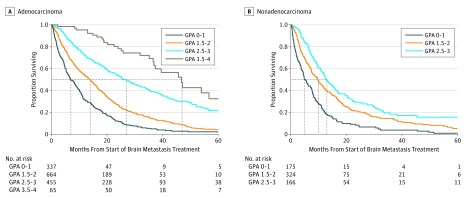 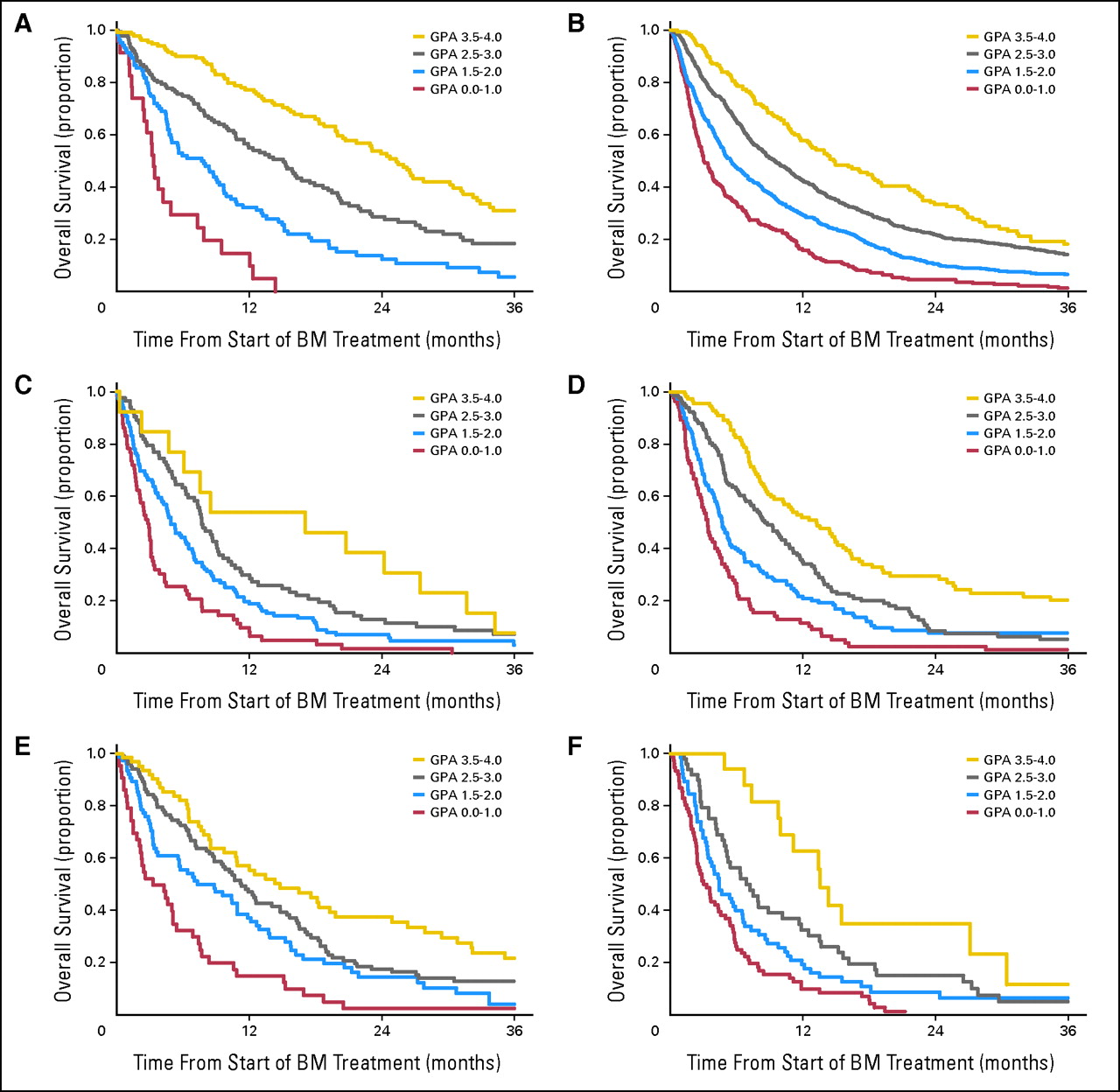 Tawbi et al, NEJM 2018
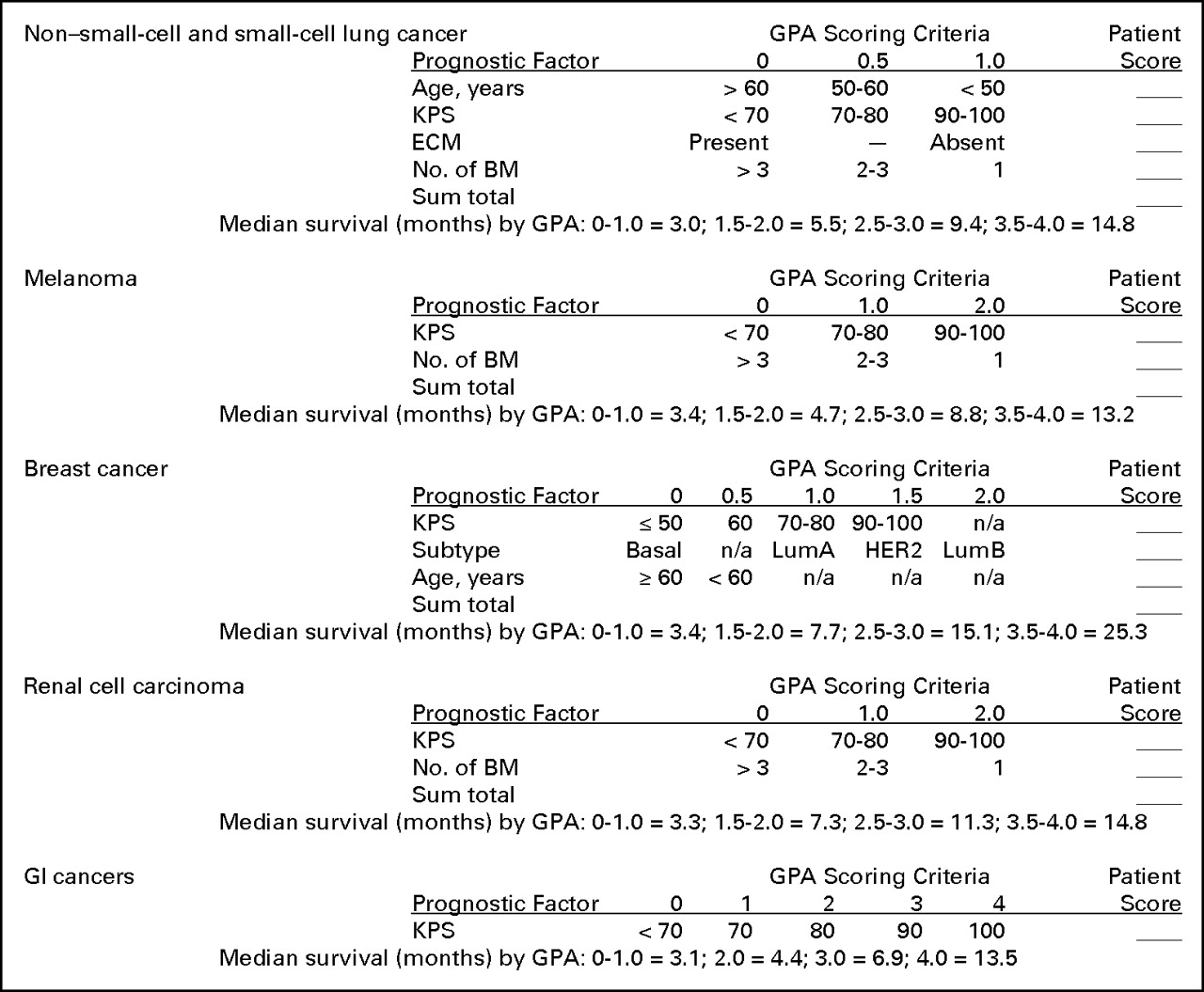 Prognostic factor         GPA Scoring Criteria
                                          0                                      0.5            1.0
Age, years                    >70                                   <70             NA
KPS                                 <70                                   80             90-100
ECM                               Present                            NA             Absent
# brain mets                  >4                                     1-4            NA
Gene status                 EGFR neg/unk                NA              EGFR pos or ALK pos 
                                       and ALK neg/unk
Patients entered 1985-2007

Sperduto et al. JCO 2012;30:419-425
Pts entered 2006-2014

Sperduto et al. JAMA Oncol 2017
Assumption #2:Penetration across the intact blood-brain barrier is required for activity
BBB penetration is irrelevant if the drug is inactive against the target cancer
*prospective trial
Lack of intact BBB Penetration does not preclude activity against established brain mets
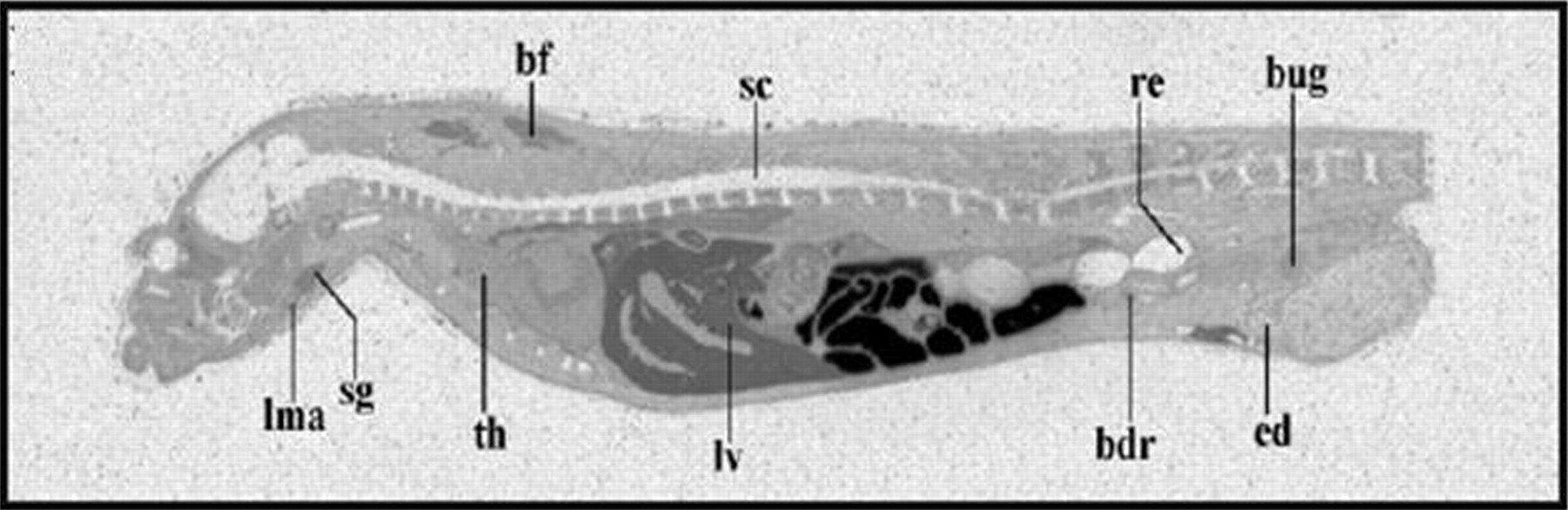 Whole-body autoradiography of [14C]lapatinib in male Han Wistar rats after a single oral dose of 10 mg/kg

Brain/plasma ratio < 0.13

Presumably related to efflux transporters in the BBB
Polli et al, Drug Metab and Disposition, 2008
Lapatinib +Capecitabine for HER2+ BCBM
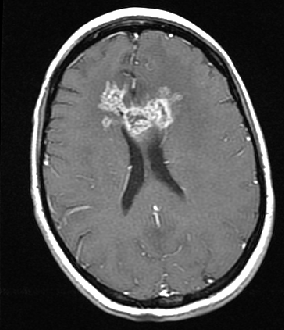 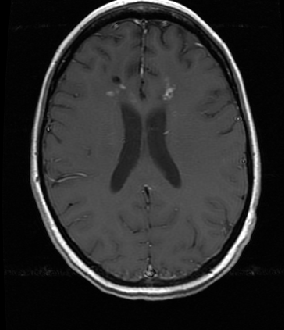 Patient treated with lapatinib monotherapy
on DFCI trial 04-199
[Speaker Notes: RR in 1st lapatinib trial was 5.2 % using a 50% volume cutoff. None of pts in LANDSCAPE had received prior L or T. Non-CNS ORR was 43% which is higher than the 23% (TTP 6.2 mo) seen in the pivotal trial. None of these studies included a capecitabine-alone control arm, but given the data from the pivotal trial, doing a cape alone arm just to prove the point is unattractive. In addition, in several of the studies, responses were seen in cape-pre-treated pts . IN Metro study, 3 of 4 pts treated in upfront setting had a CNS PR]
Lapatinib bio-distribution in normal brain vs brain metastases
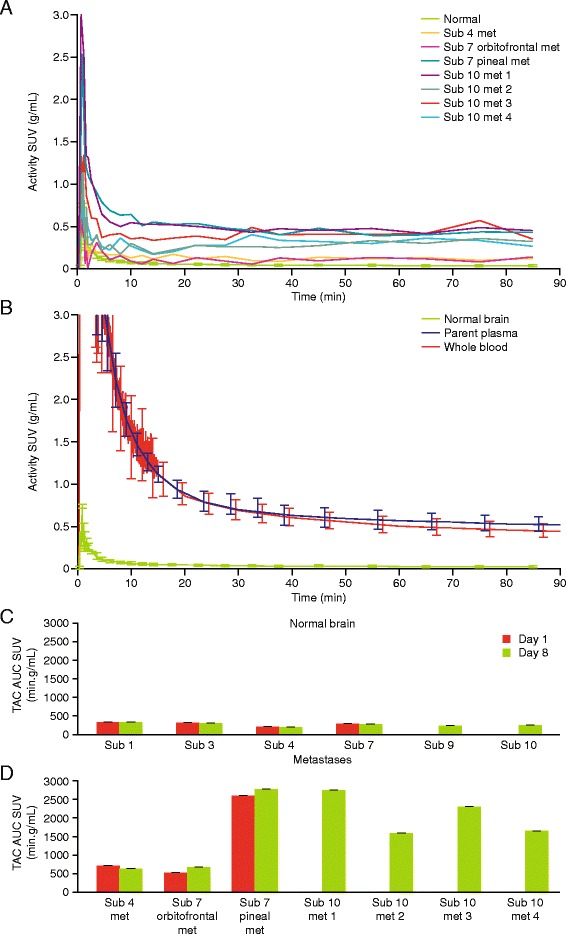 6 patients recruited
(3 with brain metastases)

Dosed with [11C]lapatinib before and after
8 days of oral lapatinib

PET scan done Day 1 and Day 8
Saleem et al, EJNMMI Res 2015
Also see, Morikawa et al, Neuro Oncol 2015
    for direct measurement of lapatinib drug levels in resected brain mets
Many other examples of drugs which do not freely penetrate an intact BBB having clear CNS anti-tumor efficacy in patients
Lapatinib
Neratinib
TDM1
Capecitabine
Platinums
Anthracyclines
Vemurafenib
Dabrafenib
Pembrolizumab
Nivolumab
Ipilumumab
Gefinitib
Erlotinib
Crizotinib
Platinums
Sunitinib
Sorafenib
Bevaciumab
Is the penetration across the intact BBB relevant at all?
Existing data strongly tells us that lack of penetration across an intact BBB does NOT preclude efficacy against established brain metastases
Thus, lack of CNS update across BBB in standard preclinical models should NOT lead to automatic exclusion of brain metastasis patients from clinical trials of that agent

Does better BBB penetration lead to more or more durable CNS efficacy? 

Does better BBB penetration correlation with prevention effects?
Crizotinib vs Alectinib
Crizotinib
Alectinib
Very little crosses intact BBB
Early observations of CNS-only progression
Though CNS responses seen, numerically higher systemic ORR vs CNS ORR
Excellent CNS penetration including into CSF in preclinical models (not a p-glycoprotein substrate)
High and similar systemic ORR and CNS ORR in early phase trials
Note: We learned this from clinical trials because patients with active brain mets
were included early in drug development
ALEX Trial
Alecitinib 600 mg BID
ALK+ NSCLC
Untreated, advanced dz
PS 0-2
Asymptomatic brain met or
     LMD eligible
Crizotinib 250 mg BID
Primary endpoint = investigator-assessed PFS
Secondary endpoints = IRC-PFS, time to CNS PD, ORR, OS

Stratification factors: PS, race (Asian vs non-Asian), CNS mets at baseline
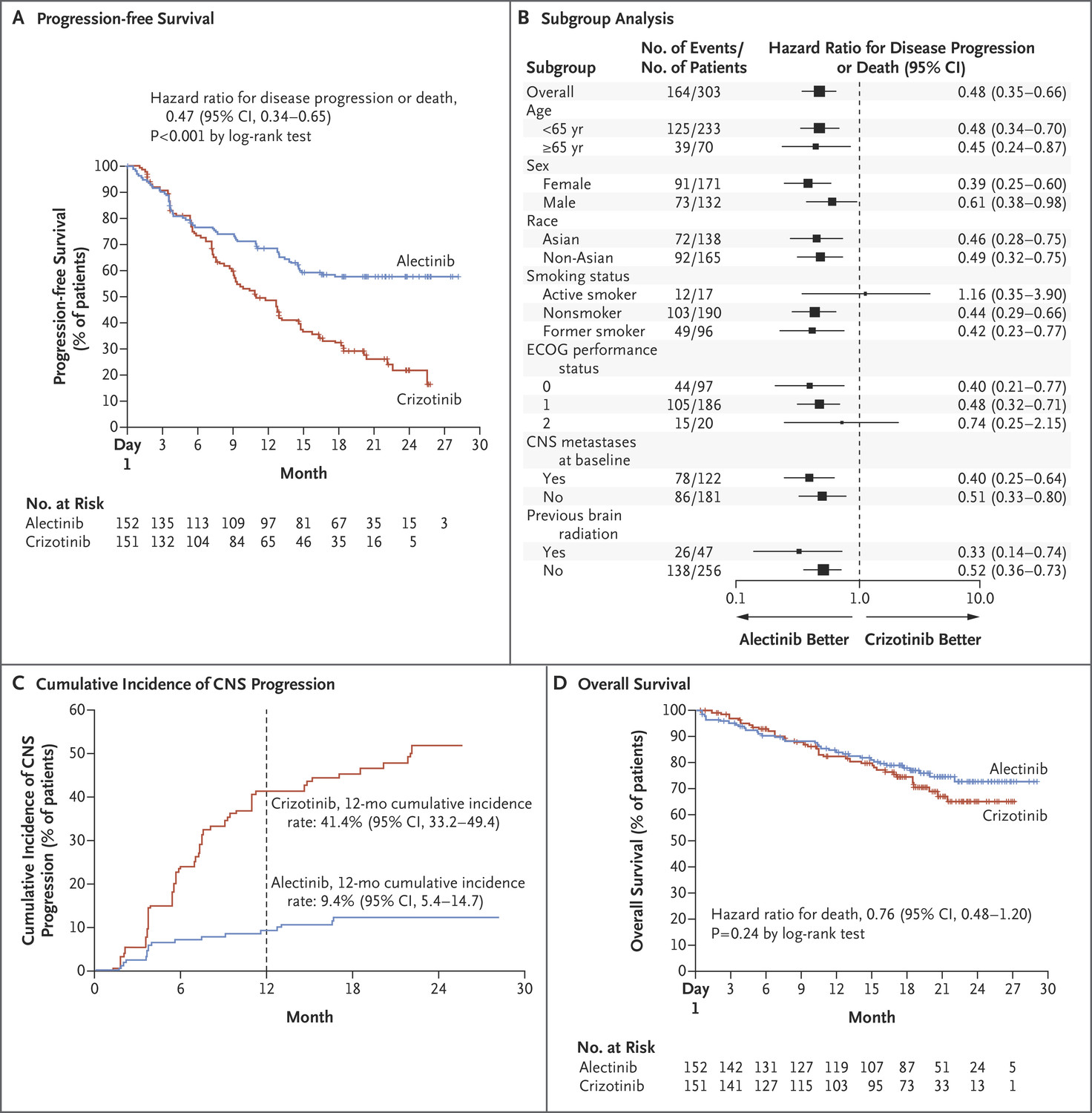 ~40% of study population had
brain mets at baseline

CNS imaging at baseline and
      Q8 weeks was mandated
      per protocol in ALL patients
      regardless of whether or 
      not brain mets were 
      present at baseline or not
CNS ORR 50% vs 81%
Favoring alectinib
Peters et al, NEJM 2017
KATHERINE: TDM1 vs Trastuzumab for patients with residual disease after neoadjuvant therapy
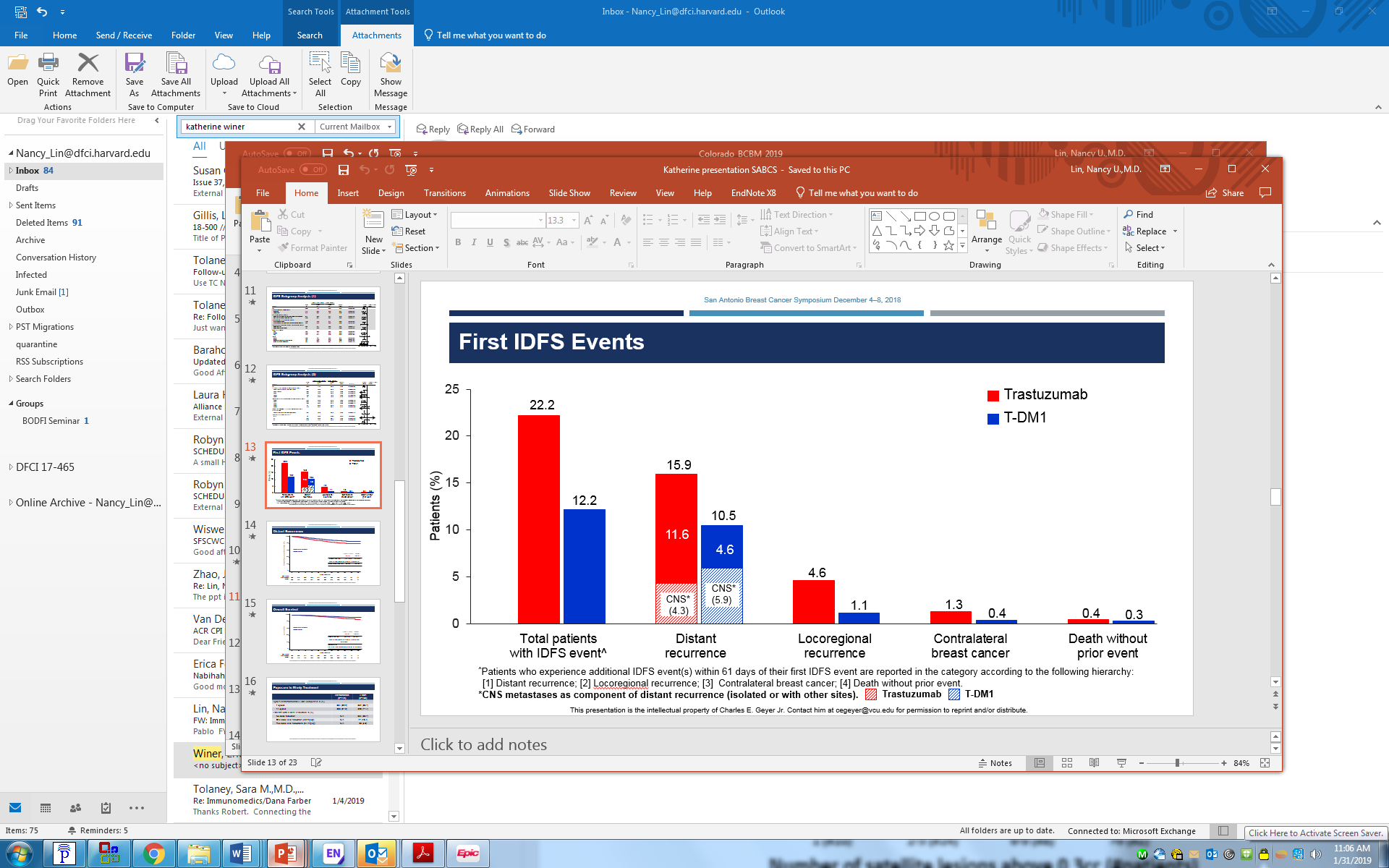 Advances in Adjuvant HER2-Directed Therapy Have Not Resulted in Reductions in CNS RelapseA HIGH proportion of 1st events are in CNS

No CNS prevention effect of TDM1
Can better preclinical models help with drug selection?
Intracranial injection
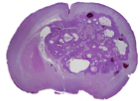 DF-BM354
+Luciferase
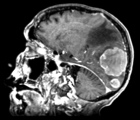 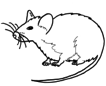 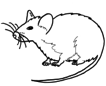 Evaluation of 
Anti-cancer drugs
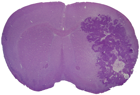 DF-BM355
Patient BCBM
SCID mouse
Slide, courtesy of Jean Zhao, PhD
Rethinking our assumptions
Conditions for efficacy of systemic therapy against established brain metastases
Rational target
Active against the underlying disease
Achieves therapeutic levels in tumor tissue, or exerts effects independent of penetration into tumor tissue
Penetration across intact BBB is not required

Conditions for prevention effect
Rational target
Active against underlying disease
And/or, might there be agents in the future that directly affect brain metastatic potential?
Existing data suggests that penetration across intact BBB may be associated with more prevention potential (at least for drugs which need to exert action at the tumor site)

Preclinical models
Standard drug distribution studies in normal animals not enough
Intracranial tumor models better
Time will tell how different models compare to each other in terms of predicting clinical success